Administrative Law
Part 5: Agency Action 
Lecture 7: Choosing Between Rulemaking and Adjudication
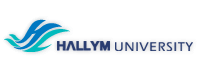 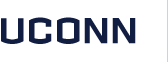 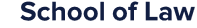 SEC v. Chenery Corp. (Chenery I)
Background: 
In 1941, the Securities and Exchange Commission approved a plan for the reorganization of the Federal Water Service Corporation, and ordered that the preferred stock acquired by the Chenery Corp. during the period in which the reorganization plans were before the SEC, was not permitted to participate in the reorganization on an equal footing with all other preferred stock.
The Chenery Corp. challenged the order.
Chenery I
Issue: Was the SEC acting properly in denying the Chenery Corp. the benefits to be received by the other preferred stockholders because they were reorganization managers? 
Although the SEC did not find dishonesty or unfair dealing, it punished the Chenery Corp. based on judicial principles of equity and fairness.
 The court reviewed the punishment on that basis: “The grounds upon which an administrative order must be judged are those upon which the record discloses that its action was based.” (CB 430)
Chenery I
Holding: No, the case should be remanded to the SEC for further proceedings because there was not sufficient grounds in the record to support the Commission’s decision.
Agencies must rely upon their “expertise” when acting, not the application of judicially-crafted rules.
“If, therefore, the rule applied by the Commission is to be judged solely on the basis of its adherence to principles of equity derived from judicial decisions, its order plainly cannot stand (CB 431)
In Re Federal Water Service Corp.
Background: After Chenery I, the Chenery Corp. proposed the same stock purchase to the SEC, and the SEC responded. 

Holding: The SEC concluded that they could not approve the plan because it was not “fair and  equitable to the persons affected thereby, and further stated that it was within their power to rule that way without a preexisting rule.
“We are led to this result not by proof that the interveners committed acts of conscious wrongdoing but by the character of the conflicting interests created by the intervenors’ program of stock purchases carried out while plans for reorganization were under consideration.” (CB 435)
“The Supreme Court indicated the advisability of promulgating a general rule, though we do not understand its opinion to hold that the absence of a preexisting rule is fatal to the decision we have reached. . . We therefore reserve for further consideration the question whether or not a rule should be adopted.” (CB 436)
Chenery v. SEC (D.C. Cir.)
Background:
In Chenery I, the Court held that a reviewing court may judge the propriety of an agency action solely based upon the grounds invoked by the agency. 
In that case, recall that the SEC tried to rely on the first time, the Commission had relied solely on judicial principles of equity and fairness, which was insufficient to support its decision. 
The SEC then reexamined the problem in light of the Holding Company Act, and concluded (based on its expertise) that Chenery’s purchase of stocks would be inconsistent with the standards of the Act.
Chenery v. SEC (D.C. Cir.)
Issue:  In light of the Chenery I ruling, was the second denial of Chenery’s purchase of stocks by the SEC a permissible exercise of administrative discretion?
The Court of Appeals interprets the holding of Chenery I to require the SEC to promulgate a prospective rule, and not be permitted to exercise retroactive adjudication.
Chenery v. SEC (D.C. Cir.)
Holding: No, the SEC attempted to apply a standard that it never promulgated, which is not a fair exercise of administrative discretion. 
The SEC’s position amounted to nothing more than saying that purchasing shares of company stock during reorganization is unlawful, without any regard to any other factors or a determination of whether the reorganization was in good faith.
Chenery II
Background:
This case is an appeal to the Supreme Court from Chenery v. SEC.
Issue: Was the SEC’s action, to announce a new standard of conduct, permissible considering the principles established in Chenery I?
Chenery Corp. argued that the SEC was precluded from denying their stock purchase on the grounds that it was inconsistent with the Act this in the absence of findings of conscious wrongdoing on Chenery’s part.
Chenery II
Holding:  Yes, the SEC has the ability to make new standards prospectively through the exercise of its agency expertise.
On appeal from Chenery v. SEC, the Supreme Court clarifies that Chenery I only said that an agency must rely on its expertise when taking action. Chenery I does not limit an agency’s discretion in electing whether to handle a matter individually (adjudication) or to promulgate a general rule of future effect, or both. 
This case reverses Chenery v. SEC and upholds In re Federal Water Serv. Corp.